Monitoreo, gestión y diseño de redes
Unidad VI– Redes II 
APU- UNJu
Ing. Consuelo Gómez
Monitoreo de red
Podemos analizar los fundamentos de la gestión de red centrándonos no en las funciones, sino en las dos principales operaciones involucradas: 
monitorización y 
control
La información de monitorización puede clasificarse en:
Estática: Información que no cambia frecuentemente, como la que caracteriza la configuración de la red y los dispositivos que la componen. Ej. el número de interfaces de un router. Suele ser mantenida por el elemento de red involucrado.
Dinámica: Información relacionada con eventos de la red. Cambia frecuentemente. Suele ser mantenida por el elemento de red que genera los eventos, pero también puede hacerse externamente..
Estadística: Información derivada de la dinámica. Ej. Tasa media de paquetes generados por un nodo. Generada por cualquier sistema que tenga acceso a la información dinámica.
Analizadores de paquetes
Se basa en el concepto de instrumentar un equipo de prestaciones especiales que permita concentrar una cantidad de recursos en él y proveer todas las medidas necesarias para asegurar la disponibilidad de estos recursos en cualquier circunstancia.
Captura de paquetes
Existen muchas herramientas que permiten realizar la captura de paquetes.
Por ej. Wireshark
https://www.youtube.com/watch?v=2C44RtjNkow
Analizadores de Tráfico en el Mercado
TCPDUMP:  Su fuerte son los filtros.
Darkstat: Crea resumen y gráficos por periodos de tiempo.
Traffic – VIS: Convierte información en código ASCII, HTML o PostScript. 
SNORT: Sistema de detección de intrusos.
NWATCH: Analizador de puertos pasivos de tráfico IP.
Wireshark: Potente analizador libre de protocolos, soporta mas de 300 protocolos.
Ettercap: Interceptor para redes LAN, soporta muchos protocolos.
Kismet: Analizador de tráfico en Linux para redes inalámbricas.
Gestión de red
Gestión = Monitorización + Control
Actividades de inicialización, monitorización y control de una red de comunicaciones con el objetivo de que ésta cumpla los requisitos de usuario para los que fue construida.
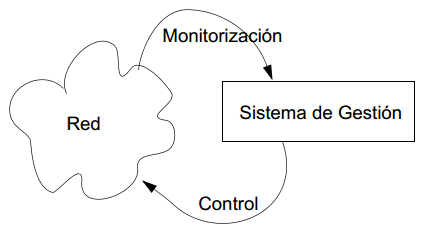 Areas Funcionales de Gestión de Red
La gestión de una red de comunicaciones puede descomponerse en cinco áreas funcionales (OSI) o también llamadas FCAPS:
Gestión de Fallos (Fault)
Gestión de la Configuración (Configuration)
Gestión de la Contabilidad (Accounting)
Gestión de las Prestaciones (Performance)
Gestión de la Seguridad (Security)
Gestión de fallos
Se ocupa de mantener un funcionamiento correcto de la red, tratando de protegerla de los fallos que puedan aparecer en el sistema en su conjunto o en los elementos que lo componen.
Fallo conviene diferenciarlo de error: el fallo (situación que requiere de algún tipo de acción correctora) es descubierto debido a la imposibilidad de operar correctamente o por una gran cantidad de errores.
Los errores ocurren ocasionalmente y no tienen por qué ser fallos (Ej. todo enlace tiene una tasa de error de bit).
Ante un fallo:
Diagnosticar y determinar rápidamente donde se localiza dicho fallo.
Aislar a la red del fallo, reconfigurándola de forma que el impacto de éste sea lo menor posible.
Resolver el problema de forma que la red vuelva a su estado inicial. Esto puede suponer la sustitución de los componentes fallidos.
Los usuarios desearían ser notificados del error, así como una solución rápida del problema.
El impacto y duración de los fallos depende de la redundancia (tanto en nodos como en rutas) que exista en la red. Incluso en la redundancia del propio sistema de gestión de fallos.
Gestión de configuración
Las redes están formadas por componentes y sistemas que pueden ser configurados para muy diferentes funciones.
Ej. un nodo puede actuar como router o como host, se pueden variar los temporizadores de retransmisión en el nivel de transporte... 
Se ocupa de inicializar la red, mantener, añadir y actualizar el estado de los componentes y las relaciones entre dichos componentes.
Gestión de funcionamiento y seguridad
Gestionar la generación, distribución y mantenimiento de claves para encriptación
Gestionar los mecanismos de control de acceso (Ej. Passwords)
Monitorización del acceso a las máquinas de la red y a la propia información de gestión.
Herramienta importante: log
Gestión de la contabilidad
En todas las redes resulta interesante mantener un registro del uso que los usuarios hacen de la red:
En redes públicas, para la facturación
En redes corporativas, para distribuir el gasto entre departamentos, vigilar el uso excesivo que hacen de ella ciertos usuarios (y que puede perjudicar a los demás), planificar el futuro crecimiento o redistribución de los recursos de la red.
El gestor de red debe ser capaz de establecer los parámetros de contabilidad que van a ser medidos en cada nodo, así como el intervalo de tiempo entre sucesivas envíos de información al gestor, el algoritmo de cálculo de la factura
Tareas del Administrador
El gestor de red debe ser capaz de establecer los parámetros de contabilidad que van a ser medidos en cada nodo, así como el intervalo de tiempo entre sucesivas envíos de información al gestor, el algoritmo de cálculo de la factura
SNMP: Simple Network Management Protocol
Se utiliza para administrar todos los componentes de una red, y dispositivos asociados.
Normalizado por mas de 80 rfc distintas.
La original es la rfc1157.
Existen tres versiones de la norma:
- Versión 1: rfc1157, original.
- Versión 2: Extensiones rfc1441 y 1442, En uso actualmente.
- Versión 3: rfc2570, Aprobada en Marzo de 2002.
SNMP: Simple Network Management Protocol
Propósito: Administración de una red en su totalidad
Recolección de información de funcionamiento de las distintas capas.
Modificación de parámetros de funcionamiento.
Recepción y procesamiento de alarmas.
SNMP: Modelo de funcionamiento
El protocolo esta basado en cinco componentes:
Nodos administrados
Estaciones de Administración
Agentes Proxy
El protocolo de administración
La información de administración
SNMP: nodos administrados
En cada estación de trabajo debe correr un servicio activo llamado agente snmp.
Corre a nivel de aplicación (capa 7)
El agente administra una base de datos local con variables que describen el funcionamiento, el estado actual e historia del dispositivo.
La base se denomina MIB, Management Information Base.
SNMP: Estaciones De administración
Son computadoras vinculadas a la red que van a administrar.
Son maquinas dedicadas a ese propósito.
Basadas en plataformas Unix o Windows.
EL programa de administración administra una  GUI (Interfaz gráfica de usuario) poderosa.
SNMP: Agentes Proxy
Se utilizan para administrar productos que no tienen activo un agente snmp.
Requieren que el producto tenga alguna función de administración, aunque sea propietaria.
El agente se ubica entre el dispositivo y la red.
Actualmente tiene poco uso.
La mayoría de las cosas tiene un agente snmp incorporado o incorporable.
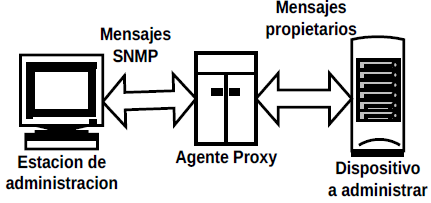 SNMP: Protocolo
SNMP corre como aplicación, en capa 7, en ambas máquinas (nodos y estación de administración).
La transferencia de los datos se realiza de dos maneras.
Fuera de banda (raro), usando una red paralela de administración. Este esquema es confiable y costoso
En banda (lo mas usual)
HFC Hybrid Fiber Coaxial (Fibra híbrida coaxial)
Es una tecnología de telecomunicaciones en la cual el cable de fibra óptica y el cable coaxial se utilizan en diversos tramos de la red para transportar el contenido de banda ancha (tales como vídeo, datos, y voz).
Las compañías de cable instalan fibra óptica desde la cabecera (centro de distribución) hasta nodos próximos a los abonados residenciales.
Desde estos nodos se distribuye el contenido mediante cable coaxial a los hogares.
HFC: partes principales
Elementos de red: dispositivos específicos para cada servicio que el operador conecta tanto en los puntos de origen de servicio como en los puntos de acceso al servicio.
Infraestructura HFC: incluye la fibra óptica y el cable coaxial, los transmisores ópticos, los nodos ópticos, los amplificadores de radiofrecuencia, taps y elementos pasivos.
Terminal de usuario: set-top-box, cablemodems y unidades para integrar el servicio telefónico.
HFC: Ventajas
Redes muy fiables, de muy alta capacidad y capaces de prestar todo tipo de servicios interactivos.
Redes atractivas desde el punto de vista de negocio para entornos urbanos densos.
Ventajas derivadas del cableado: seguridad, robustez, resistencia a interferencias y no compartición de espectro con otros operadores.
Escalabilidad: oportunidad de aumentar la capacidad ofrecida al usuario acercando la fibra óptica al hogar a medida que crece la demanda de ancho de banda y bajan los costes de los equipos ópticos.